الأمن والوقاية في العمل مدخل وتعريف
د. بن لوصيف نسيبة 
2023-2024
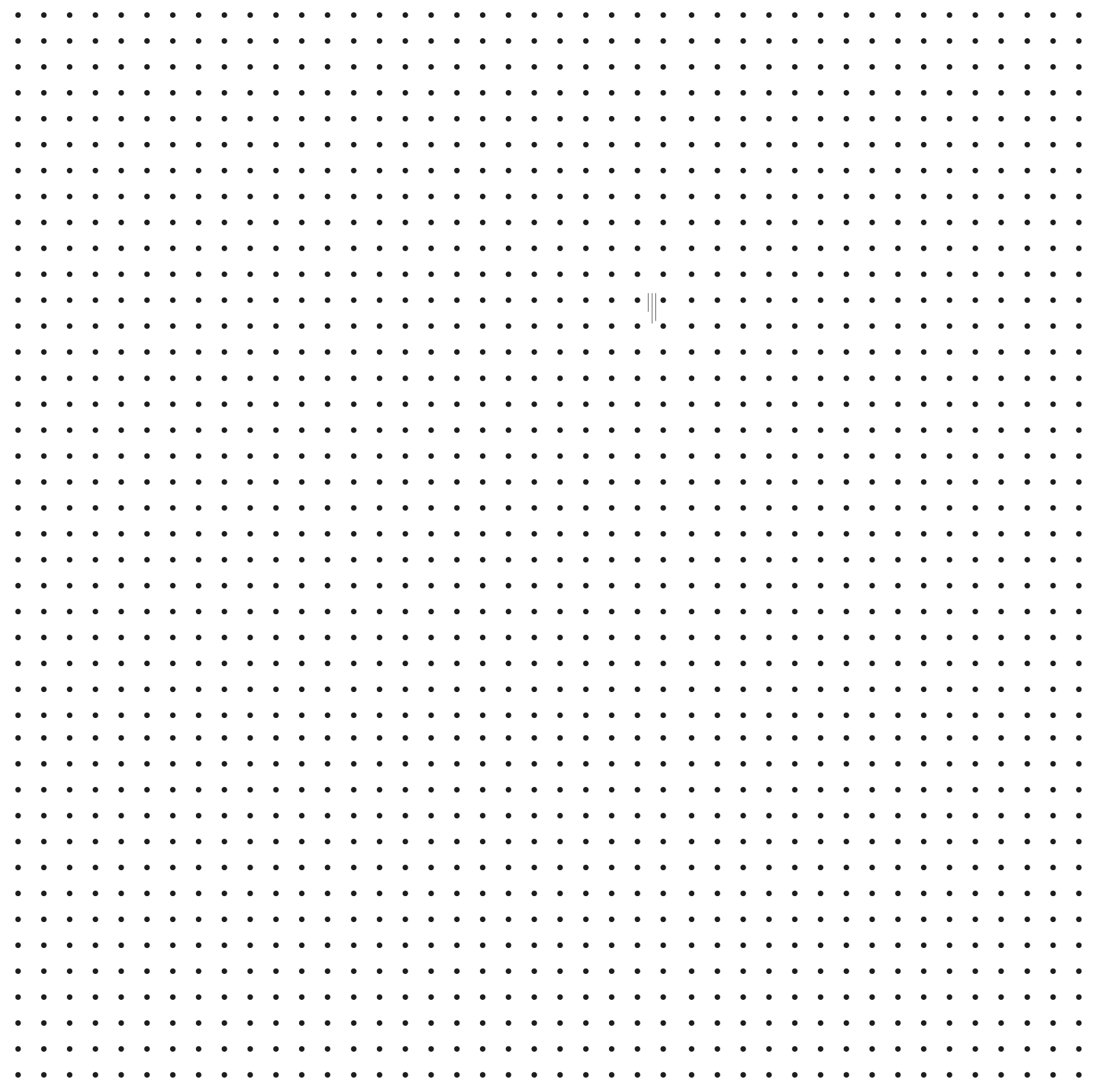 المحور 01: مدخل إلى الأمن والوقاية في العمل
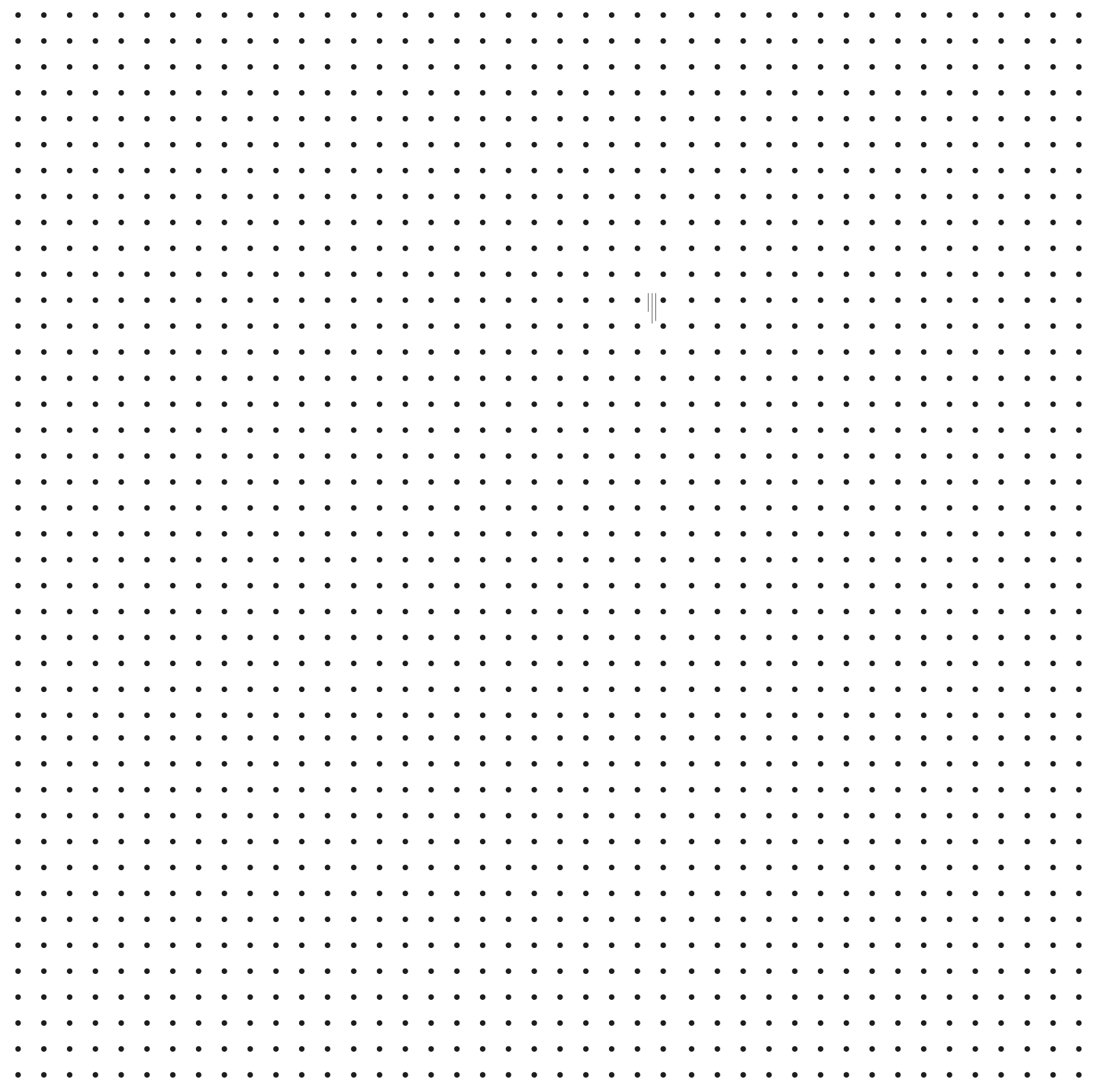 يحتل موضوع حوادث العمل مركزا مهما في دراسات علم النفس الصناعي ذلك أن العاملين في مجال الصناعة يتعرضون للعديد من الأخطار وتقع الحوادث يوميا في المصانع وتتراوح هذه الحوادث بين خدوش أو كدمات بسيطة إلى إصابات جسمية ينتج عنها الوفاة.ويقدر ”شولتز ”عدد الذين يقتلون سنويا بما يزيد على 14 ألف عامل في الولايات المتحدة الأمريكية كما يحدد عدد الإصابات السنوية بما يقارب 2,2 مليون إصابة وهي أرقام مخيفة.تؤدي هذه الحوادث إلى كلفة اقتصادية عالية حيث تفقد بلايين الدولارات نتيجة تعطل العمل في مهن معينة مثل أمراض الجهاز التنفسي والدوري والعصبي في صناعات يعينها مثل الغزل والنسيج والصناعات الكيماوية وصناعات المناجم والمحاجر، ومن خصائص هذه الأمراض أنها لا تظهر فجأة بل تتسلل إلى العامل بطريقة بطيئة .
42032 حادث عمل
سجل الصندوق الوطني للتأمينات الاجتماعية للعمال الأجراء 42.032 حادث عمل مصرح به خلال سنة 2021، على المستوى الوطني،
لمحة تاريخية حول تطور الأمن والوقاية في العمل
في سياق دراسة علم نفس العمل والتنظيم، يعتبر فهم التطور التاريخي لمفاهيم الأمن والوقاية في بيئة العمل أمرًا أساسيًا لفهم كيفية حماية وتحسين صحة ورفاهية العمال. سنستعرض معًا هذا التطور عبر مراحل زمنية مختلفة، مع التركيز على الجوانب الصناعية والاجتماعية والنفسية.
المرحلة الصناعية المبكرة (القرن 18 - أوائل القرن 20)
مع انطلاق الثورة الصناعية في القرن 18 وأوائل القرن 19، شهد العالم تحولاً جذريًا في طرق الإنتاج. تركزت المصانع على زيادة الإنتاجية والربحية، غالبًا على حساب صحة وسلامة العمال. كانت بيئات العمل في المصانع آنذاك محفوفة بالمخاطر، حيث تعرض العمال لحوادث خطيرة وأمراض مهنية بسبب ظروف العمل السيئة. في هذا السياق، بدأت الحكومات في إصدار قوانين لحماية العمال، مثل قانون المصانع البريطاني لعام 1802، الذي كان يهدف إلى تحسين ظروف العمل، على الرغم من أن تطبيقه كان محدودًا.
بداية القرن 20: التحولات الاجتماعية
مع بداية القرن 20، بدأت النقابات العمالية في الظهور بشكل أكبر، مما أدى إلى زيادة الوعي بالمخاطر المهنية ودفع نحو تحسين ظروف العمل. شهدت هذه الفترة تطورًا في التشريعات والقوانين التي تهدف إلى حماية العمال من المخاطر الجسدية، مثل الحوادث الميكانيكية والتعرض للمواد الخطرة. كما ازدادت أهمية تنظيم بيئة العمل بما يحمي العمال ويعزز من سلامتهم.
منتصف القرن 20: البعد النفسي في بيئة العمل
بحلول منتصف القرن 20، توسع الاهتمام ليشمل الصحة النفسية للعاملين في بيئات العمل. بدأ علماء النفس في دراسة تأثير التوتر والإجهاد المرتبط بالعمل على صحة الأفراد. مفاهيم مثل "الإرهاق المهني"و"الإجهاد النفسي"أصبحت جزءًا من الاهتمامات الأساسية في دراسات علم نفس العمل. هذا التحول أبرز أهمية الوقاية من التوتر والعمل على تحسين الظروف النفسية في بيئة العمل.
العصر الحديث: التكامل بين الجوانب الصناعية والنفسية والاجتماعية
في العقود الأخيرة، شهدنا تحولًا نحو نهج متكامل يتضمن العوامل الصناعية والنفسية والاجتماعية في آن واحد. لم يعد الأمن في العمل مقتصرًا على الوقاية من الحوادث الجسدية فحسب، بل أصبح يشمل أيضًا التقييم المستمر للمخاطر النفسية والاجتماعية التي قد تؤثر على رفاهية العاملين. كما أصبحت ثقافة الأمان في العمل جزءًا أساسيًا من الاستراتيجيات المؤسسية لضمان بيئة عمل صحية ومستدامة.
من خلال هذه الرحلة التاريخية، يمكننا أن نفهم كيف تفاعلت العوامل الصناعية والاجتماعية والنفسية لتشكيل مفاهيم الأمن والوقاية في العمل. يتضح أن التطور في هذا المجال كان استجابة للتغيرات الصناعية والمجتمعية والنفسية، مما أدى إلى تحسينات ملحوظة في بيئات العمل ورفع مستوى الصحة والسلامة المهنية للعاملين.
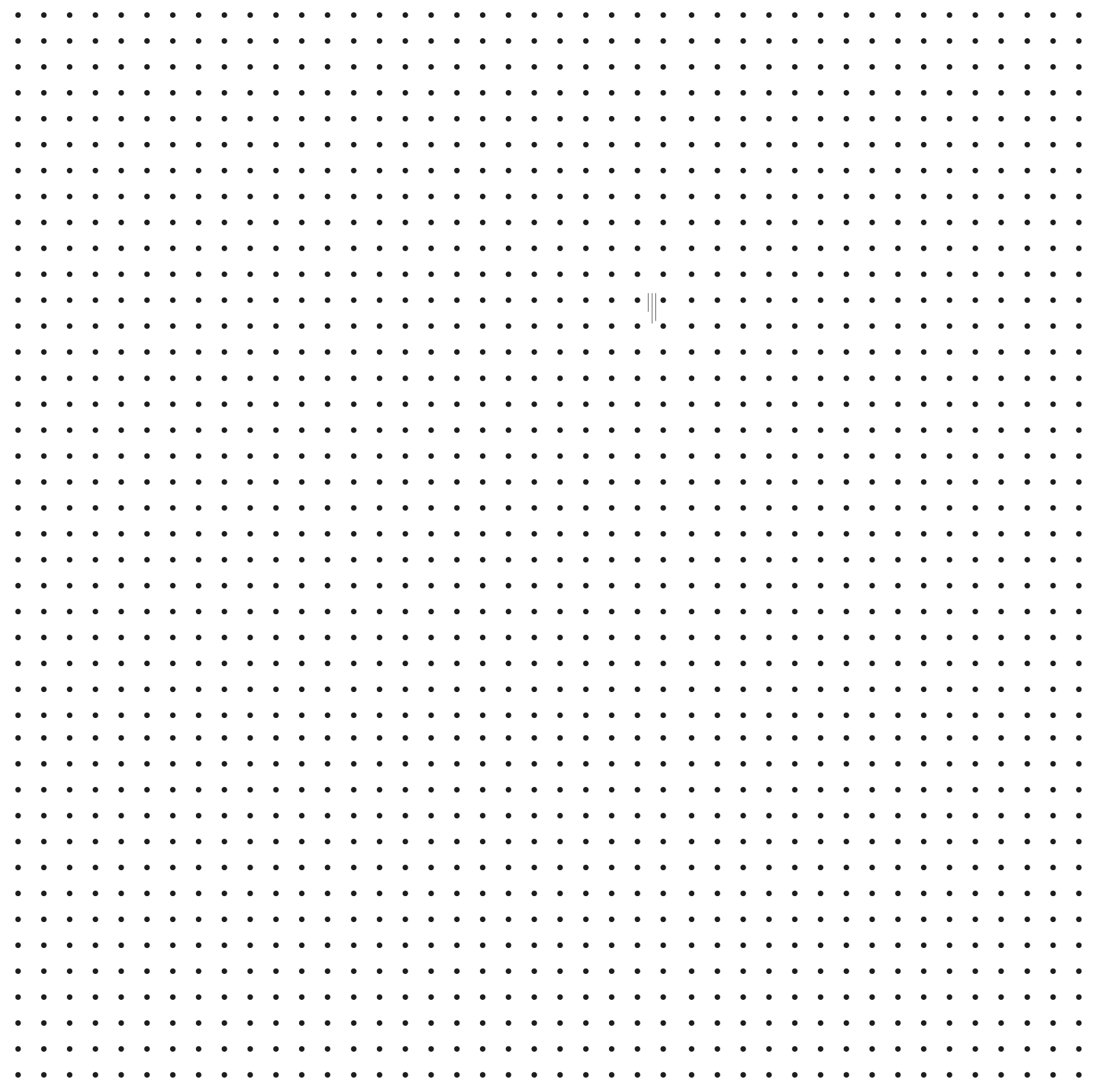 المحور 2: تعريف الوقاية والأمن في العمل
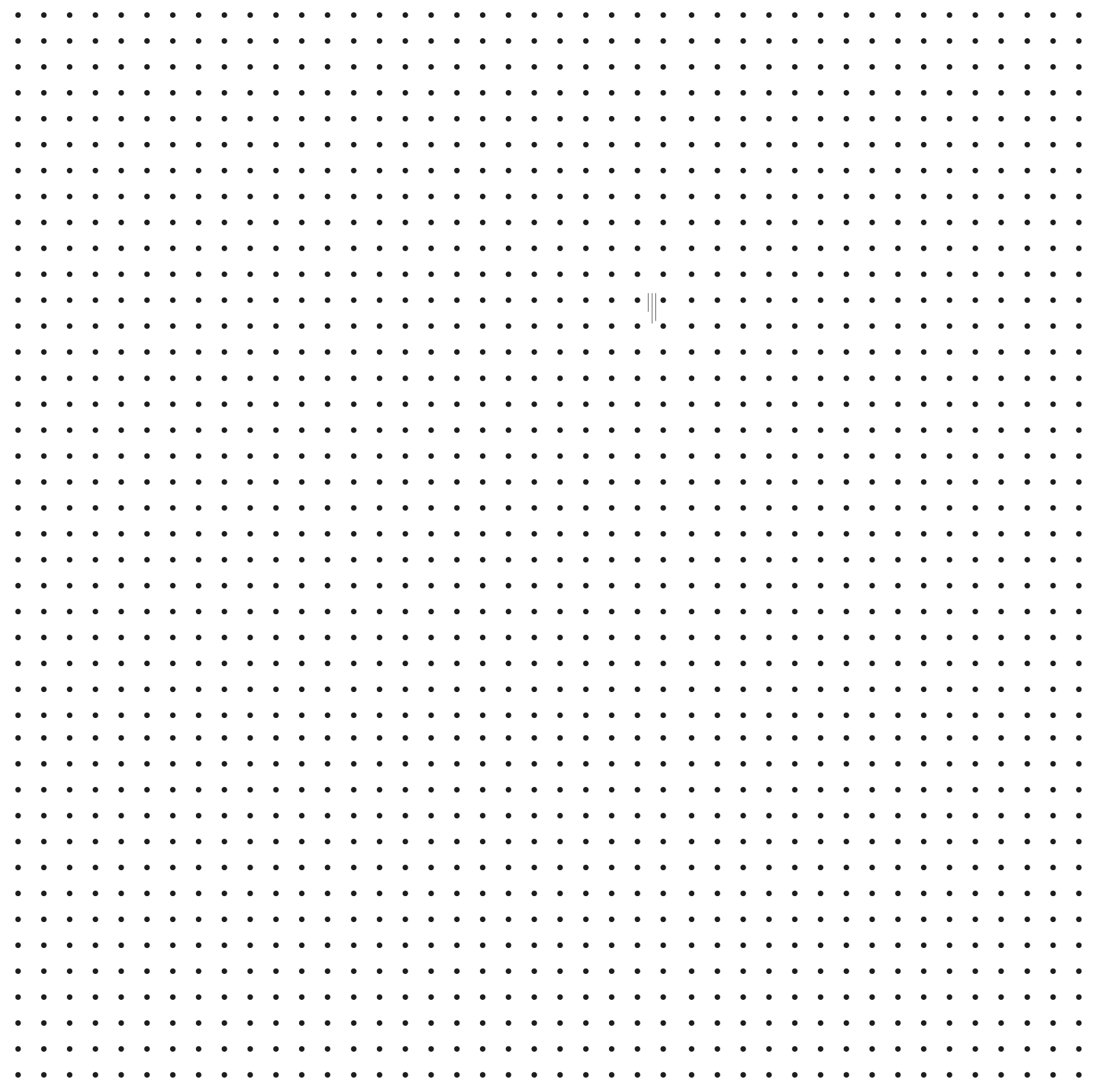 الوقاية والأمن في العمل هي استراتيجيات وممارسات تهدف إلى حماية العاملين من المخاطر المحتملة والإصابات والأمراض المهنية. تعتبر هذه الاستراتيجيات ضرورية لضمان بيئة عمل آمنة وصحية، مما يسهم في تحسين الإنتاجية وتقليل التكاليف المرتبطة بالحوادث والإصابات.
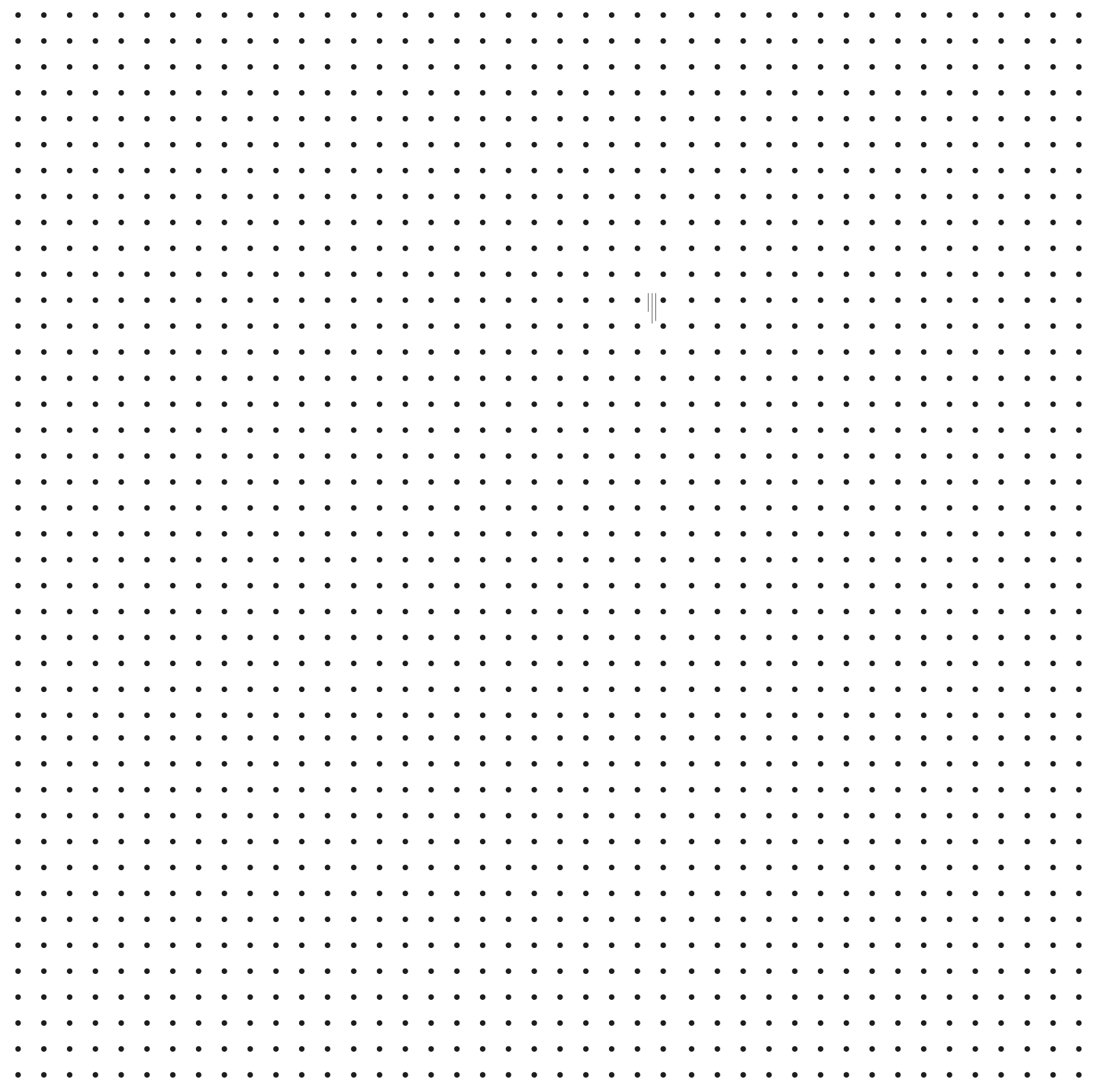 1.التحكم في المخاطر
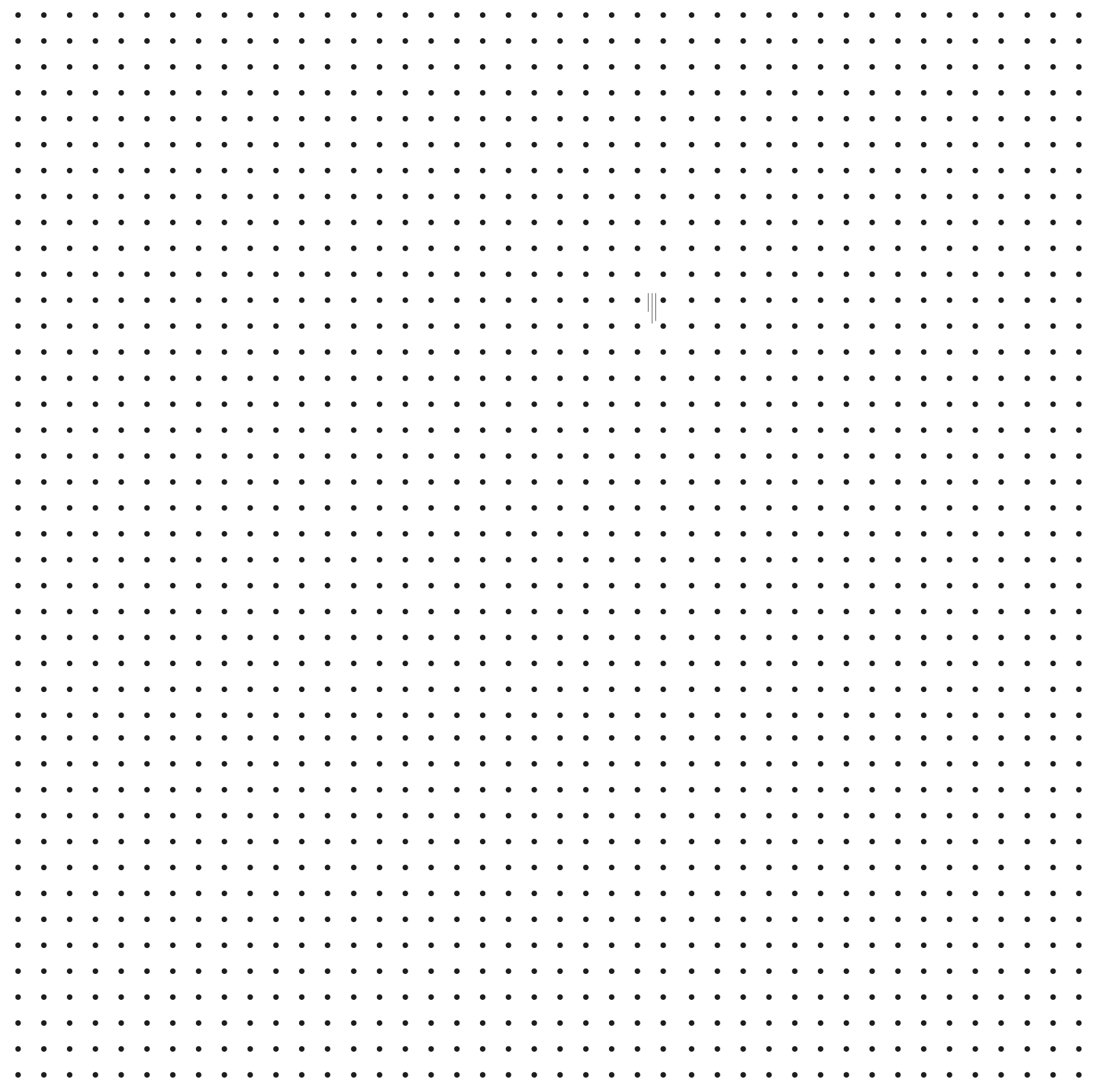 أ. تحديد المخاطر:
التعرف على المخاطر  وتحديدها يشمل تحديد العوامل التي قد تسبب أضراراً للعمال، مثل المواد الكيميائية، الآلات الثقيلة، أو الظروف البيئية غير المناسبة.
تقييم المخاطر: عملية تقدير احتمال حدوث المخاطر وتأثيرها المحتمل. يتضمن ذلك استخدام أدوات تقييم المخاطر مثل تحليل المخاطر وتقييم الأثر.
ب. إجراءات التحكم:

الوقاية من المصدر بتعديل أو تحسين العمليات والآلات للحد من المخاطر.
التقليل من المخاطر باستخدام تقنيات وتقنيات لتقليل احتمالية حدوث الحوادث، مثل تحسين التهوية في المناطق المعرضة للمواد الكيميائية.
التحكم الإداري بوضع سياسات وإجراءات للتحكم في المخاطر، مثل تحديد إجراءات العمل الآمنة وتوفير التدريب اللازم.
معدات الحماية الشخصية ( PPE):وتوفير معدات حماية فردية مثل القفازات،	 النظارات، والأحذية الواقية.
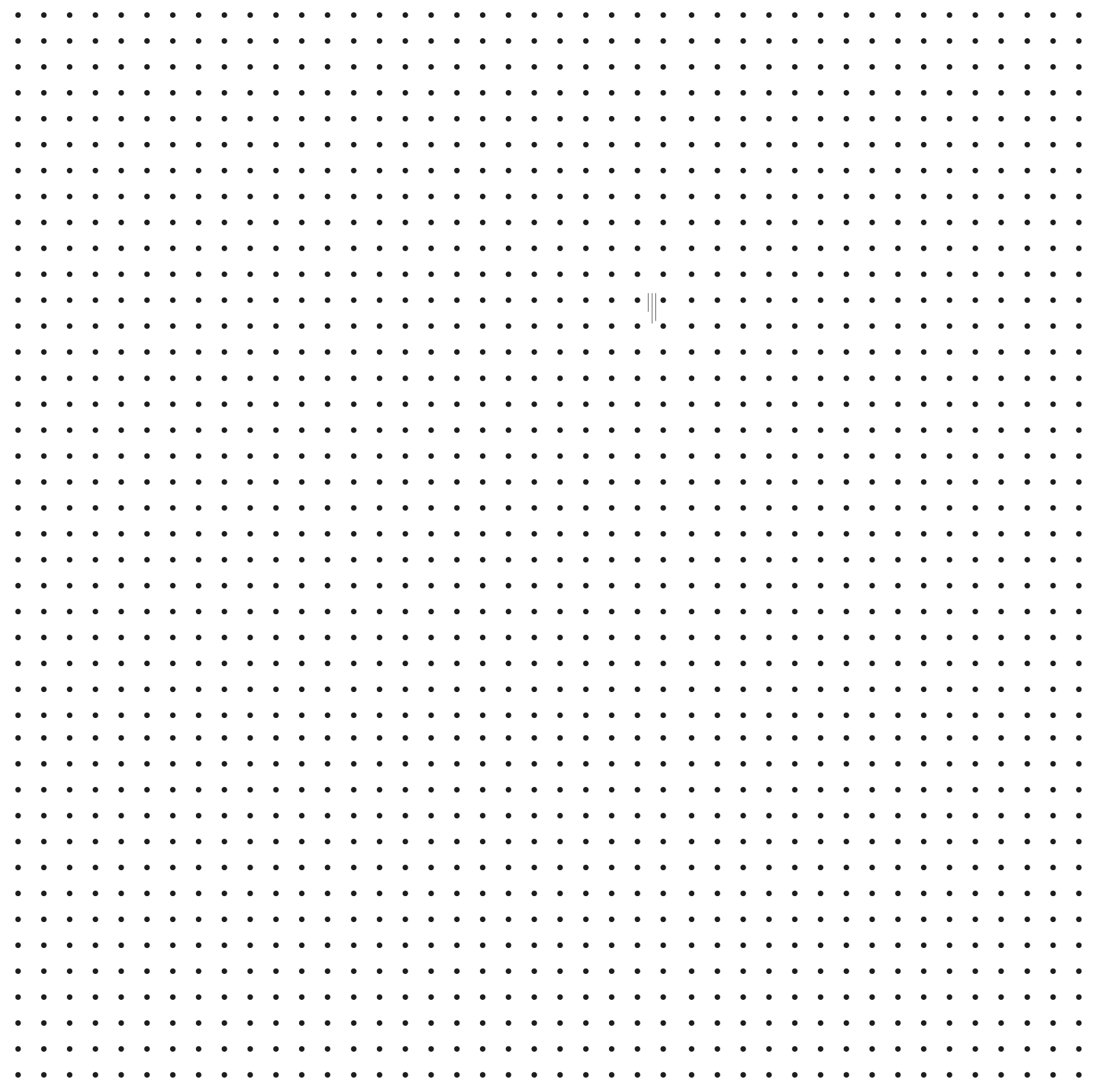 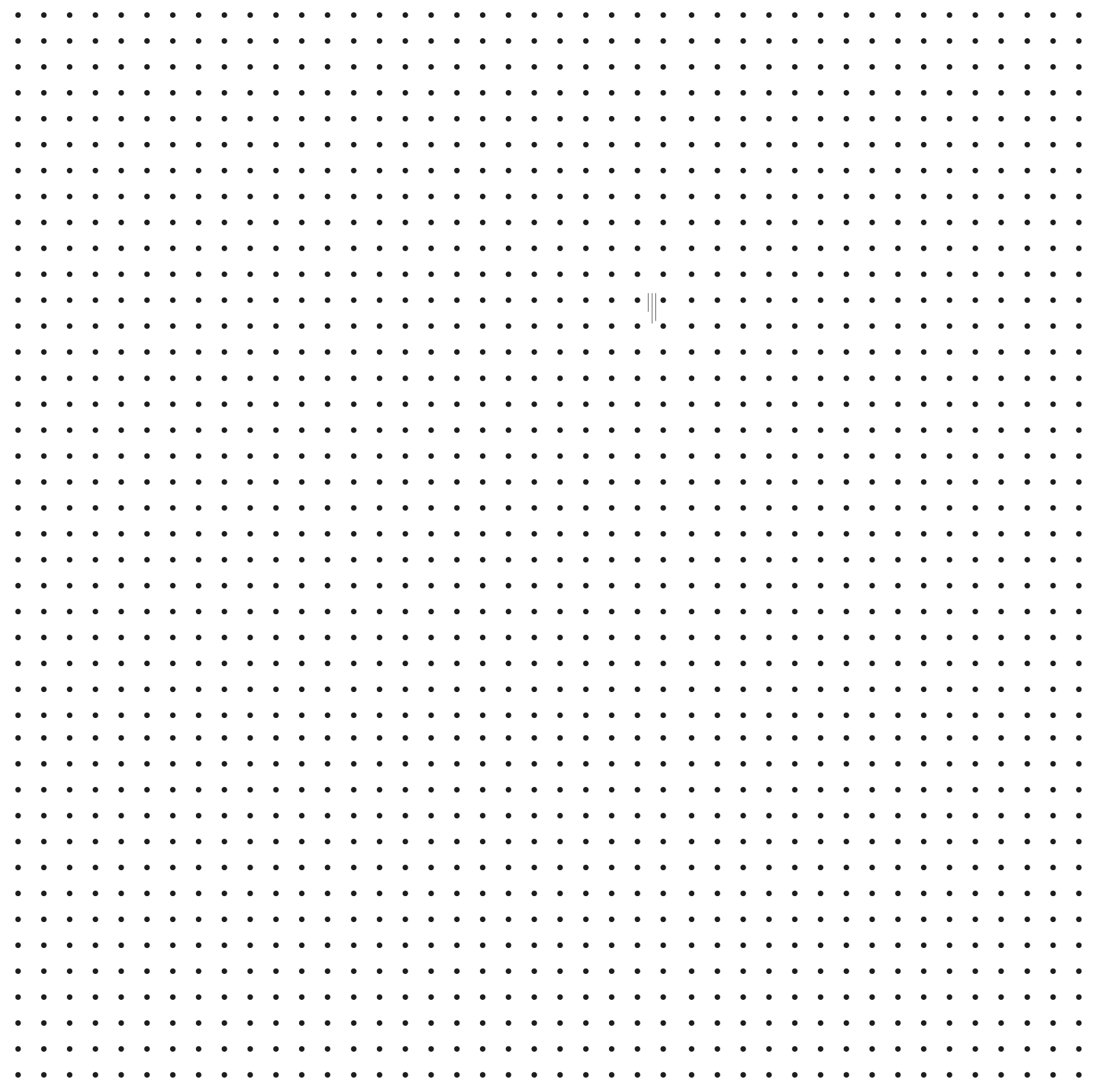 2 .التدريب والوعي:
أ. تطوير برامج التدريب:

تدريب الموظفين الجدد  وتعليمهم أساسيات السلامة وإجراءات الطوارئ.
تحديث التدريب وتوفير تدريب منتظم لتحديث معلومات العاملين حول المخاطر الجديدة وتغييرات السياسات.
محاكاة الطوارئ وتنظيم تدريبات دورية لمحاكاة الحوادث والطوارئ لتأهيل الموظفين على الاستجابة الفعالة.
ب. تعزيز الوعي بالسلامة:

الملصقات والإشارات:استخدام ملصقات وإشارات مرئية لتذكير العاملين بإجراءات السلامة.
جلسات التوعية:تنظيم محاضرات وندوات توعوية لزيادة الوعي بمخاطر السلامة.
ج.المراقبة والتقييم:
المراقبة المستمرة:
التفتيش المنتظم وإجراء فحوصات دورية على بيئة العمل والمعدات للتأكد من الالتزام بإجراءات السلامة.
مراجعة وتحليل تقارير الحوادث والإصابات لتحديد نقاط الضعف وتقديم التوصيات للتحسين.
تقييم الأداء:
مؤشرات الأداء واستخدام مؤشرات الأداء مثل عدد الحوادث والنفقات الطبية لقياس فعالية برامج السلامة.
تحليل البيانات من خلال مراجعة وتحليل البيانات لتحديد الاتجاهات والأنماط التي قد تشير إلى مشكلات محتملة في السلامة.
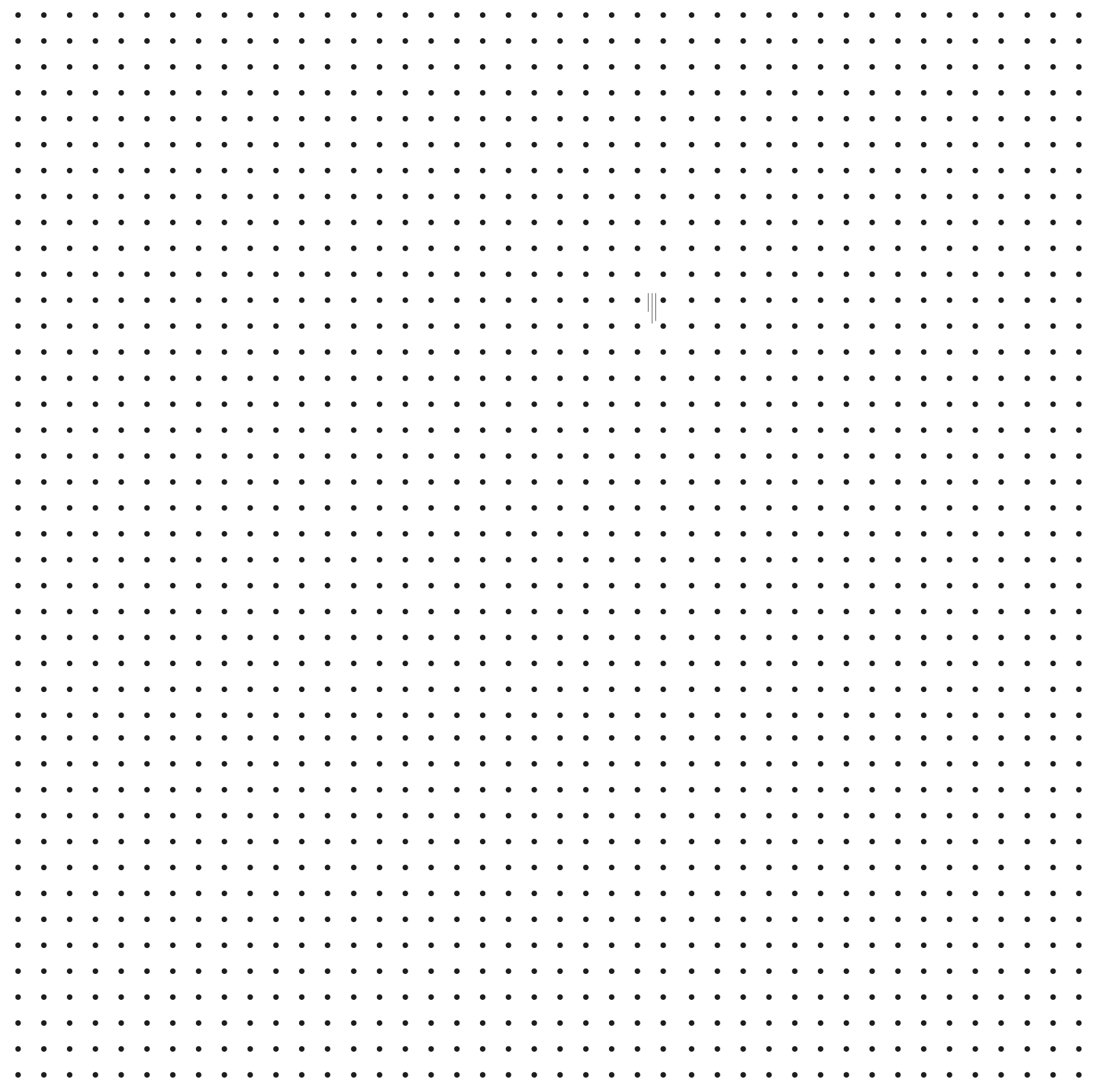 3.أهمية الوقاية والأمن في العمل:
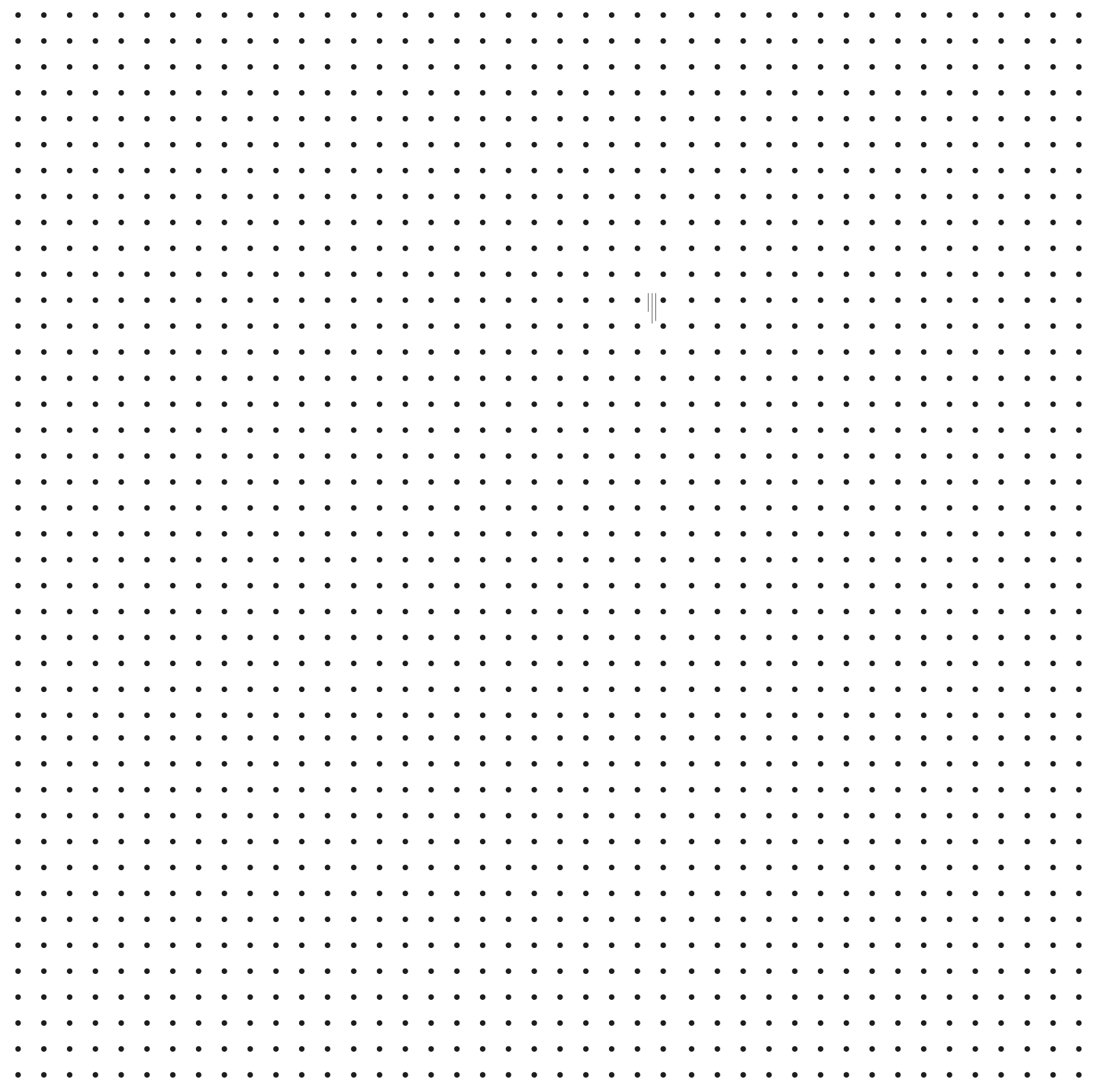 أ. حماية العمال:التقليل من الإصابات والأمراض:حماية العمال من المخاطر التي قد تؤدي إلى الإعاقة أو الوفاة.ب. تحسين الإنتاجية:زيادة الكفاءة:توفير بيئة عمل آمنة يعزز راحة العمال ويزيد من إنتاجيتهم.ج. خفض التكاليف:تقليل النفقات:تقليل التكاليف المرتبطة بالحوادث والإصابات مثل النفقات الطبية وتعطيل الإنتاج.
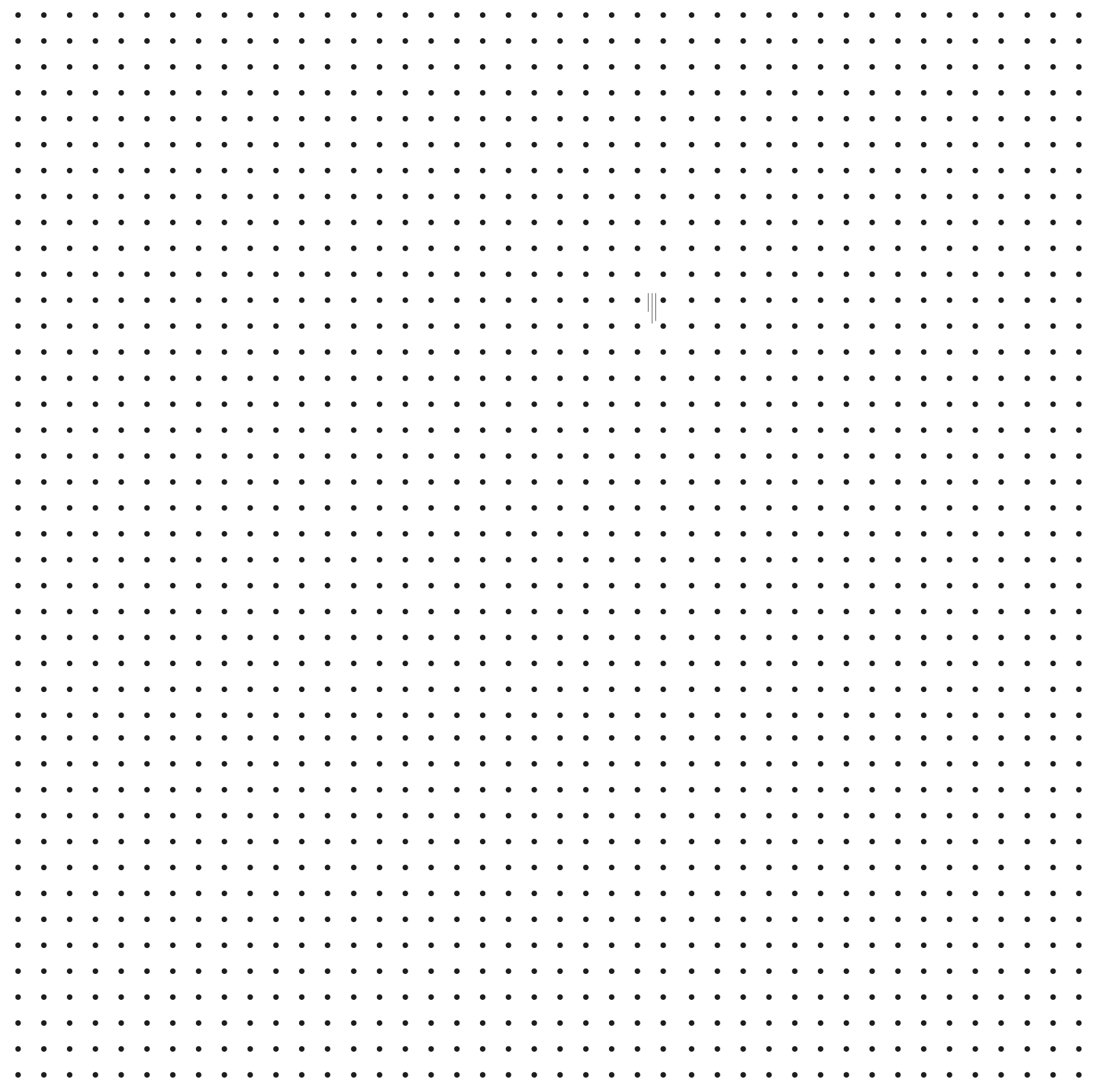 4. تعريف الحادثة وتصنيفها:
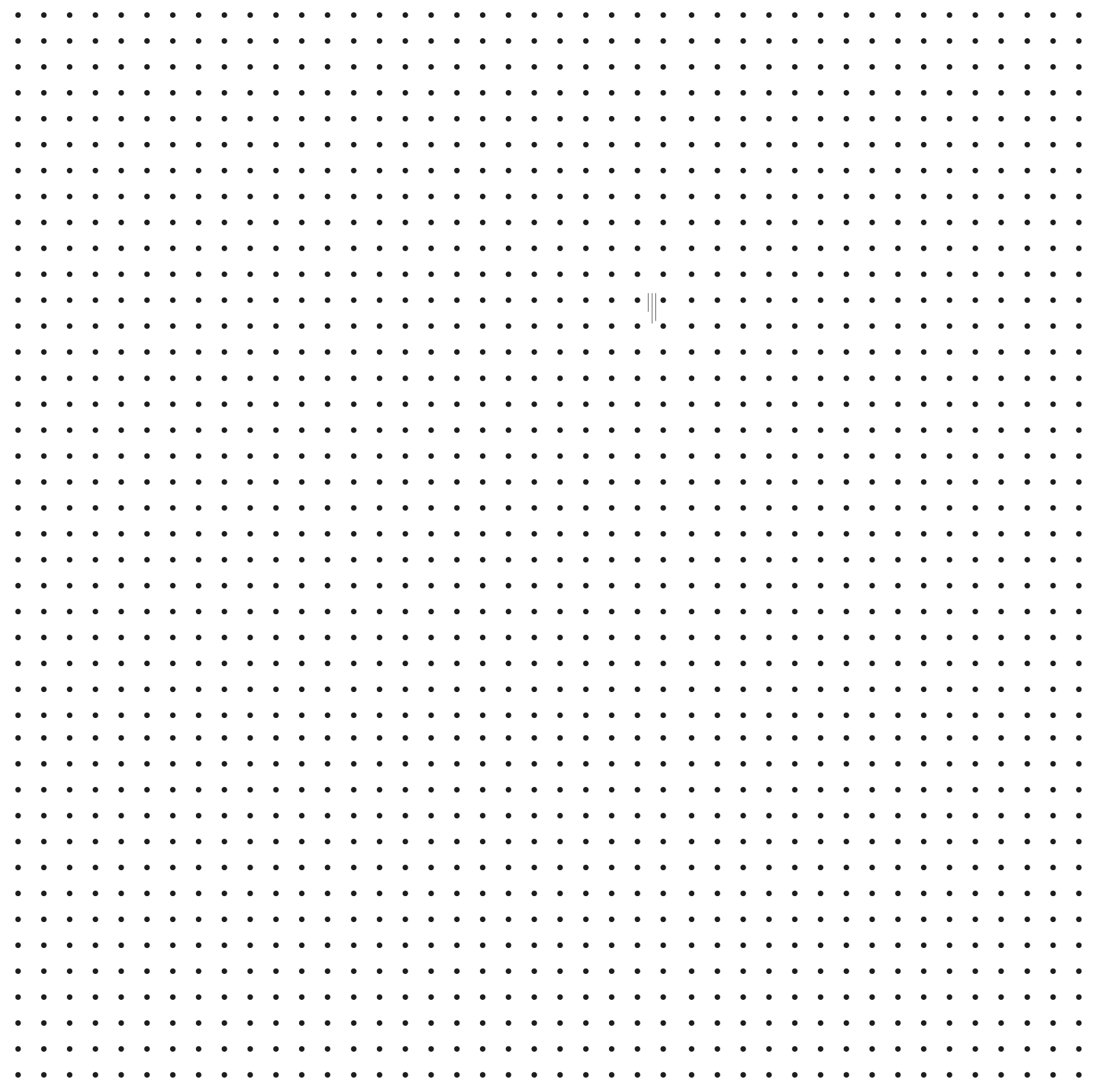 .أ. تعريف الحادثة: الحادثة (Accident) هي أي حدث غير متوقع يتسبب في ضرر أو إصابة أو وفاة. يمكن تصنيف الحوادث بناءً على:
النوع:حوادث مرور، حوادث مناجم، حوادث طائرات، حوادث جسمية.
النتائج:حوادث تتلف الآلات، تصيب الأشخاص بإصابات مثل الحروق أو الكسور.
الخطورة:حوادث مميتة، حوادث تؤدي إلى عجز دائم، حوادث تؤدي إلى عجز جزئي مؤقت، حوادث تحتاج إلى إسعاف أولي.
الأسباب:حوادث ناتجة عن عوامل بشرية مثل الإهمال، أو عوامل مادية مثل تلف الآلات.
ب. تأثير الحوادث على الإنتاج:
الوقت الضائع:الوقت الذي يتم فقده بسبب التحقيق في الحادث ومعاونة المصاب.
الإنتاجية:انخفاض الإنتاج نتيجة توقف العمل وصعوبة العودة إلى نفس معدلات الإنتاج.
التكاليف:نفقات إصلاح الآلات، تدريب عامل بديل، وتلف المواد الخام.
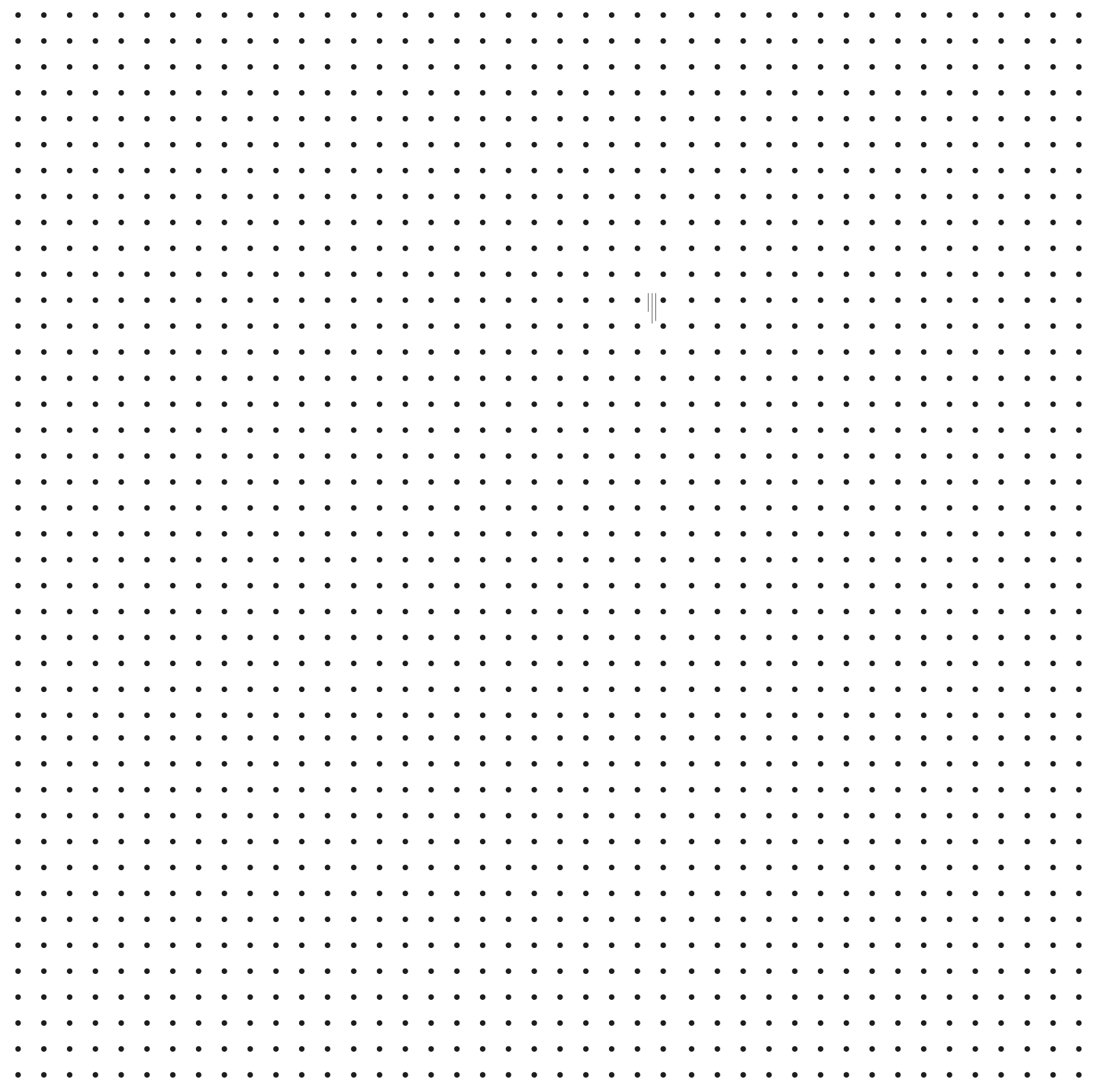 5.مصطلحات مرتبطة بالوقاية والأمن في العمل:
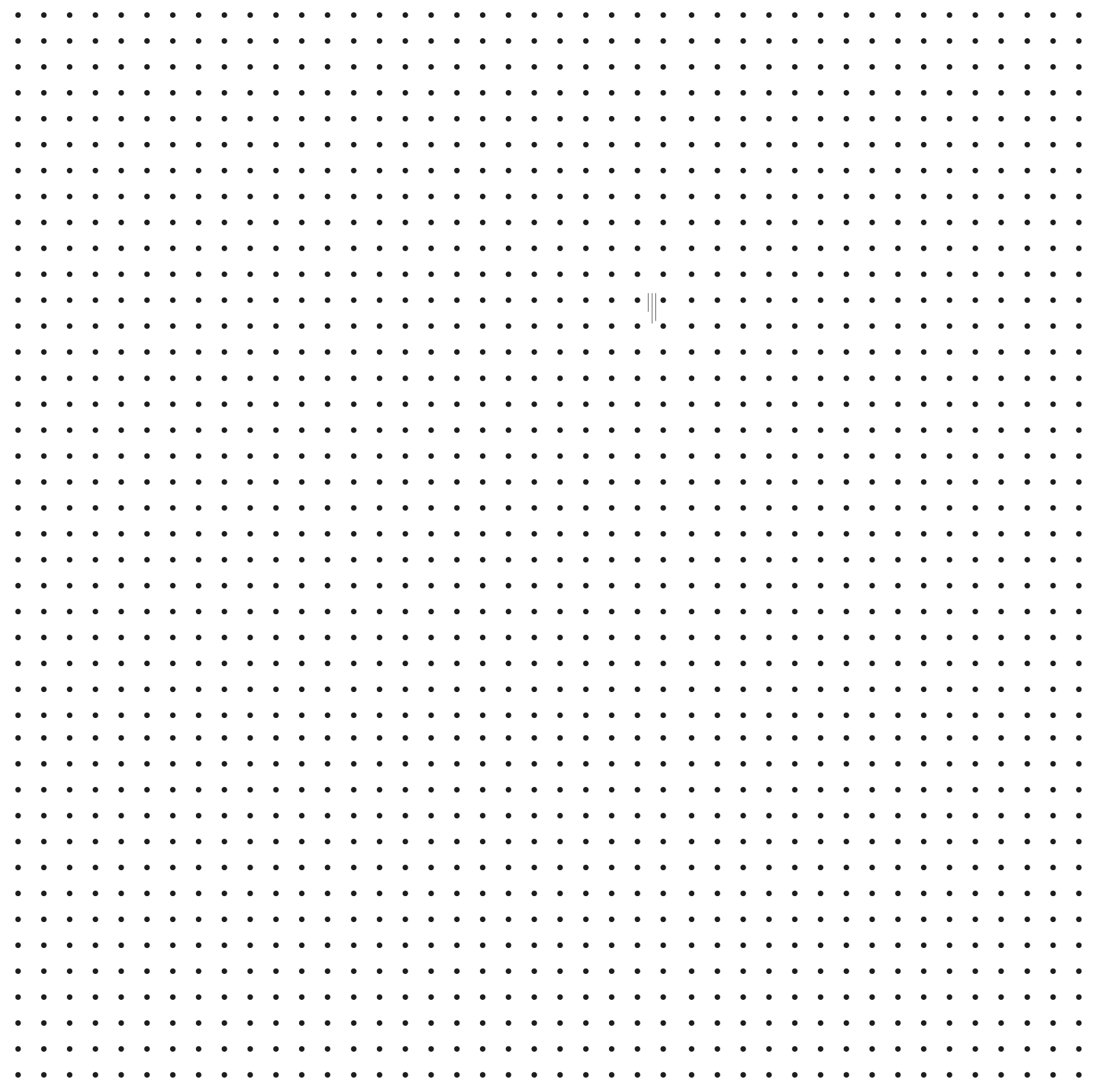 Occupational Safety and Health (OSH): السلامة والصحة المهنية.Hazard: الخطر، أي شيء يمكن أن يسبب ضرراً.Risk: احتمال وقوع حادث أو إصابة نتيجة لخطر.Risk Assessment: تقييم المخاطر لتحديد وتحليل المخاطر المحتملة.Control Measures: إجراءات التحكم لتقليل أو إزالة المخاطر.Personal Protective Equipment (PPE): معدات الحماية الشخصية.Accident: الحادث، أي حدث غير متوقع يتسبب في ضرر.Injury: الإصابة، أي ضرر مادي يلحق بالجسم.Occupational Disease: المرض المهني الناتج عن التعرض لخطر في مكان العمل..
شكرا 
على حسن الإصغاء